Road Roadmap
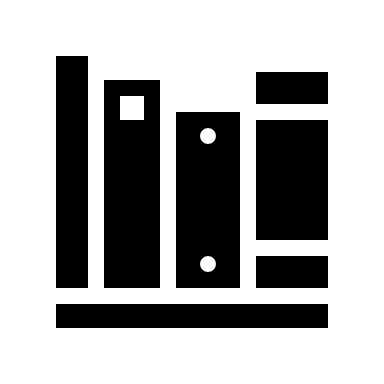 Year 7
Autumn:
Comprehension: Vocabulary: and Discussion Skills
Spring:
Comprehension: Understanding and Interpreting Texts
Summer
Comprehension: Engaging and Responding to Texts:
Year 8
Year 9
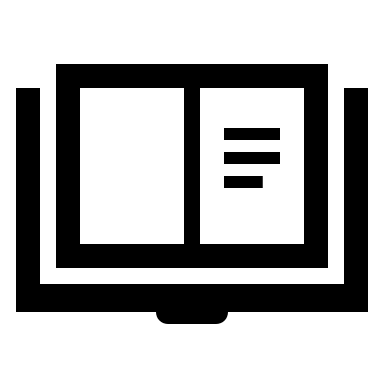 Autumn:
Comprehension: Vocabulary: - Understanding and Interpreting Texts
Spring:
Comprehension: Understanding and Interpreting Texts
Summer:
Comprehension: Engaging and Responding to Texts
Year 10
Year 11
Autumn:
Comprehension: Understanding and Interpreting Texts
Spring:
Comprehension: Understanding and Interpreting Texts - Engaging and Responding to Text
Summer:
Comprehension: Engaging and Responding to Texts
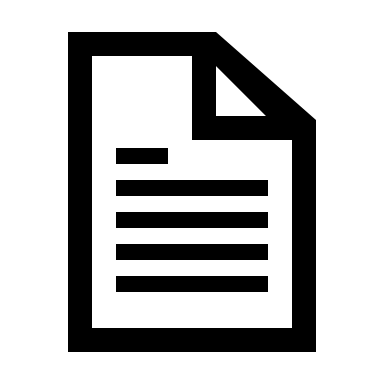 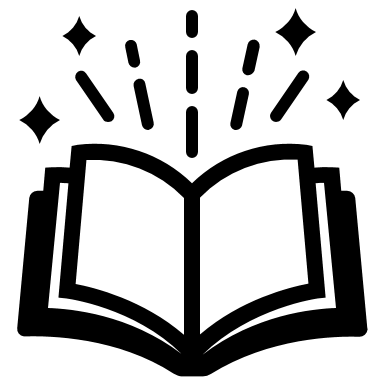 Autumn:
Comprehension: Understanding and Interpreting Texts
Spring:
Comprehension: Understanding and Interpreting Texts - Engaging and Responding to Text
Summer:
Comprehension: Engaging and Responding to Texts
Autumn:
Comprehension: Understanding and Interpreting Texts - Vocabulary
Spring:
Comprehension: Understanding and Interpreting Texts
Summer:
Comprehension: Engaging and Responding to Texts
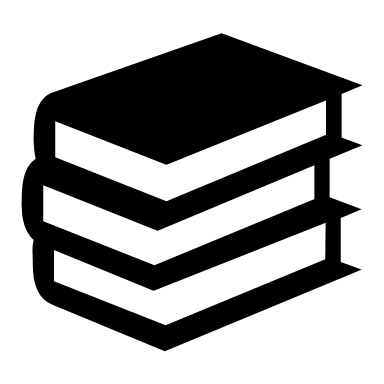